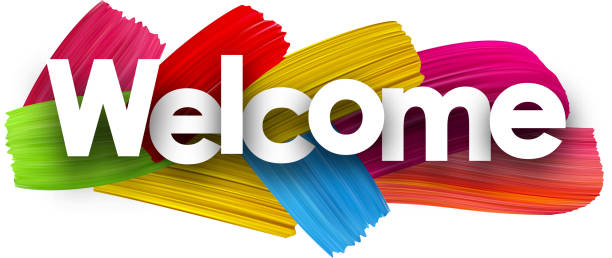 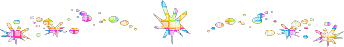 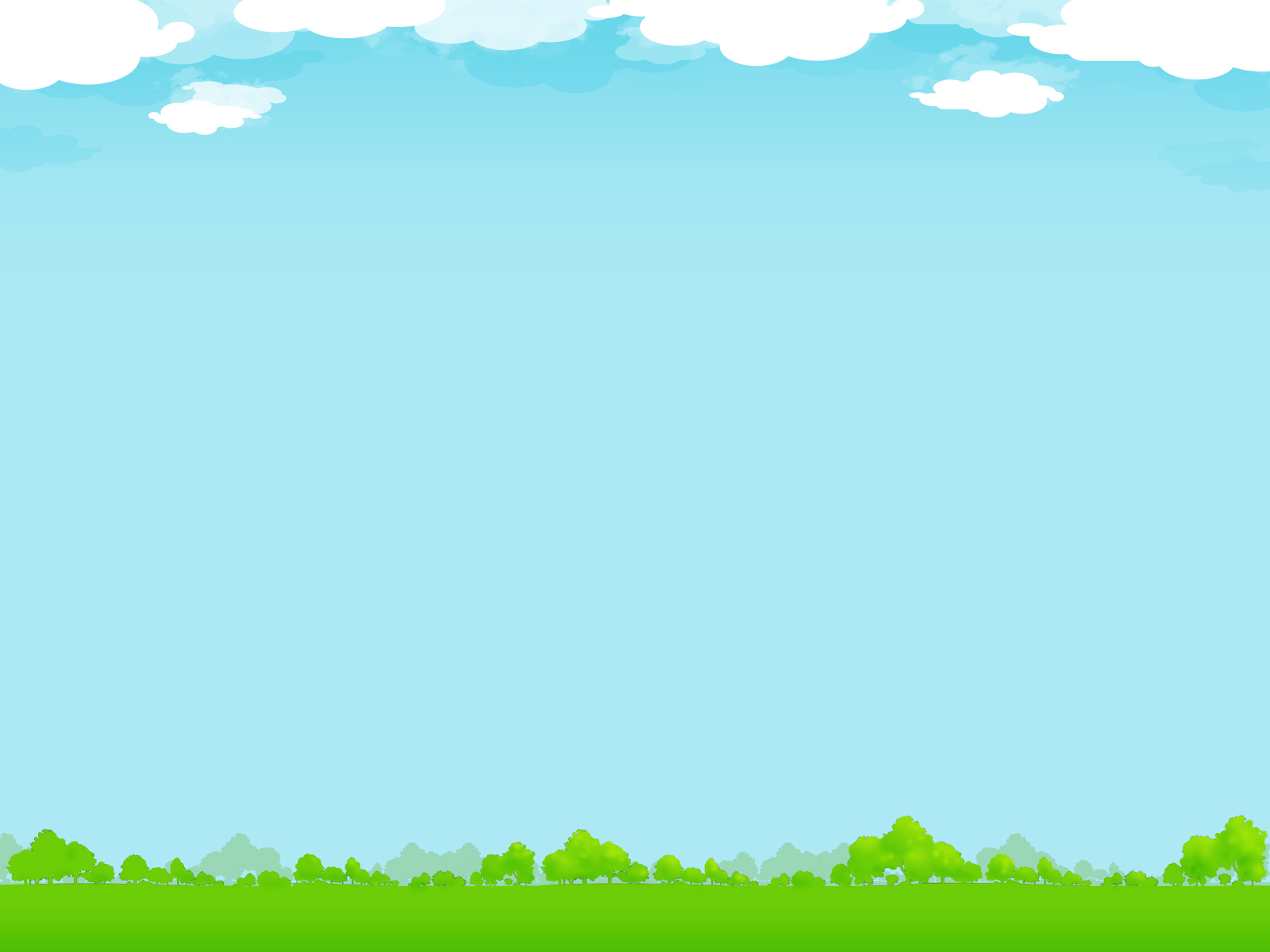 Welcome to our class
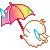 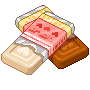 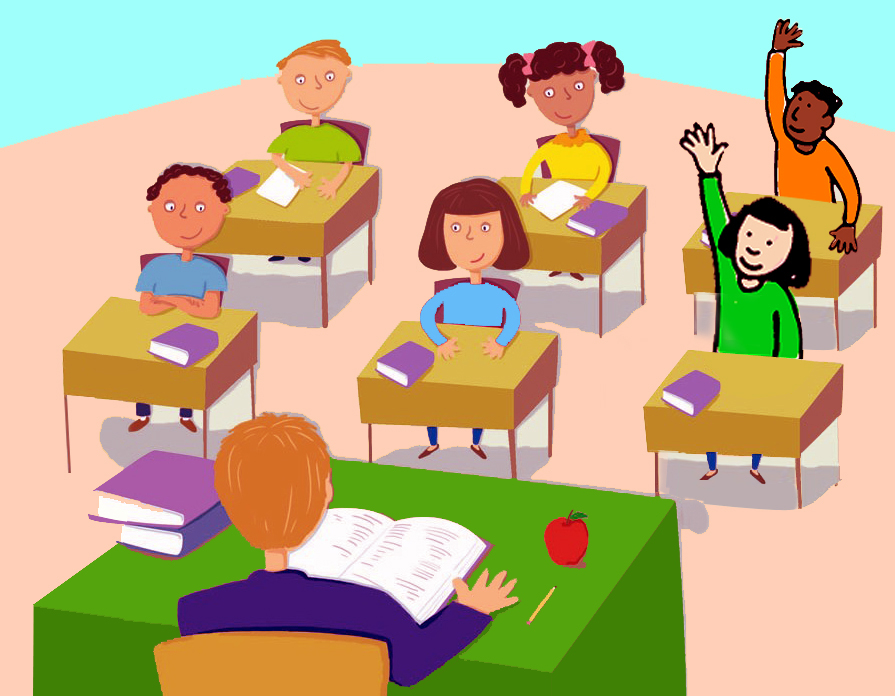 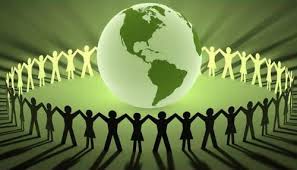 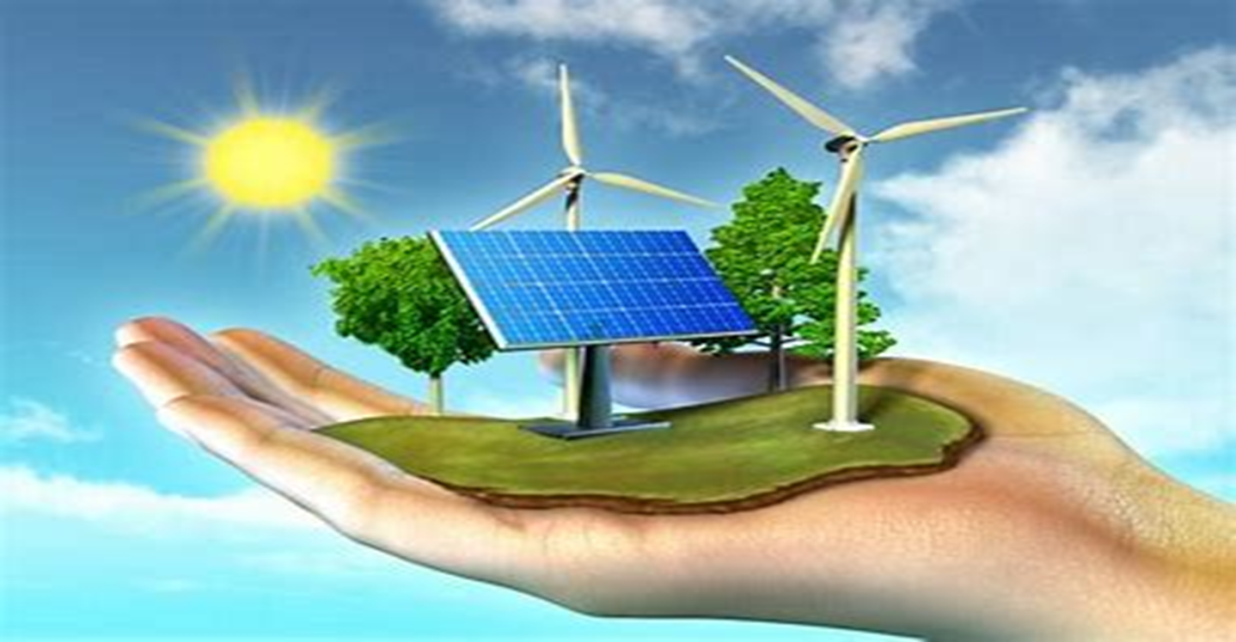 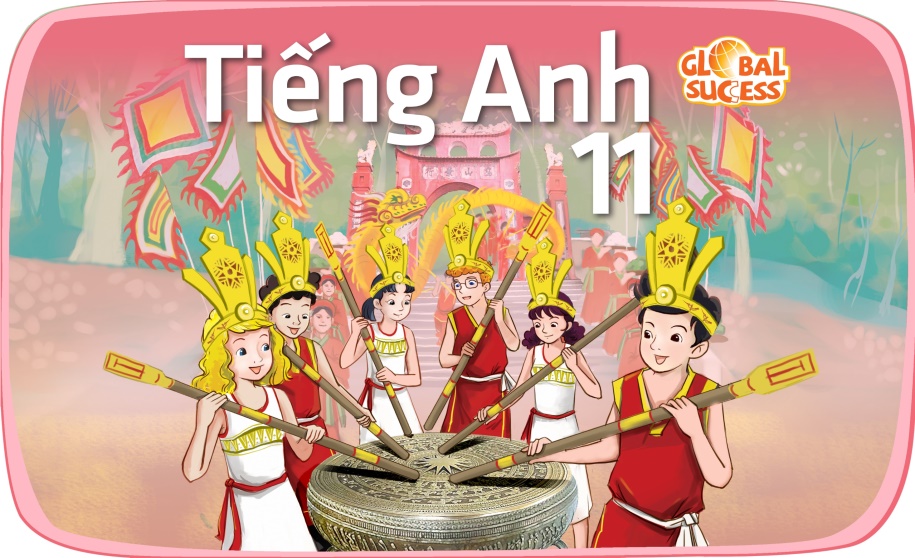 Unit
3
CITIES OF THE FUTURE
FAMILY LIFE
Unit
LOOKING BACK AND PROJECT
LESSON 8:
VOCABULARY
GAME: BINGO
Rules:
- Work in 4 groups
- Write down 9 words relating to the topic “Cities of the future” in 9 squares within 3 minutes.
- T will read 10 words, if you have three words in a row, shout “BINGO”
- The group having BINGO first is the winner.
VOCABULARY
2
Complete the sentences. Use words and phrases you have learnt in this unit.
1. Improved road conditions may help reduce t________ j________ in the city.2. My city was ranked as the most l________ city in the country thanks to its excellent facilities and clean air.3. Cities in the future will have a lower carbon footprint and will be more s__________.4. Smart technologies have made lives of c________ d________ more convenient.
raffic
ams
iveable
ustainable
ity
wellers
GRAMMAR
STORY TELLING
Listen and correct grammatical mistakes in the following story
GRAMMAR
STORY TELLING
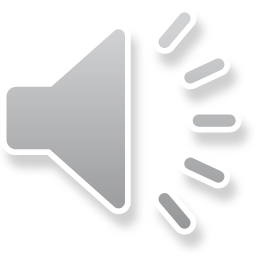 I have a friend, whose name is James. 
James seems intelligently, but he sometimes asks some silly questions.   
He lives in a crowded city, so he feels unhappily. 
He and I are in the kitchen now. 
He is tasting the soup. It is tasting delicious. 
I ask him not to talk because I think about what we will have for lunch tomorrow.
GRAMMAR
STORY TELLING
I have a friend, whose name is James. 
James seems intelligent, but he sometimes asks some silly questions. 
He lives in a crowded city, so he feels unhappily. 
He and I are in the kitchen now. 
He is tasting the soup. It is tasting delicious. 
I ask him not to talk because I think about what we will have for lunch tomorrow.
intelligently
intelligent
unhappily
unhappy
is tasting
tastes
think
am thinking
PRONUNCIATION:
Listen and mark the consonants and vowel sounds
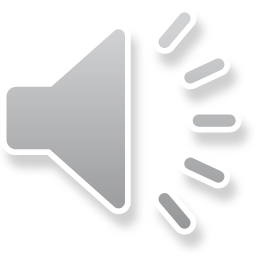 I have a friend, whose name is James. 
James seems intelligent, but he sometimes asks some silly questions. 
He lives in a crowded city, so he feels unhappy. 
He and I are in the kitchen now. 
He is tasting the soup. It tastes delicious. 
I ask him not to talk because I am thinking about what we will have for lunch tomorrow.
PROJECT
THE IDEAL CITY OF THE FUTURE
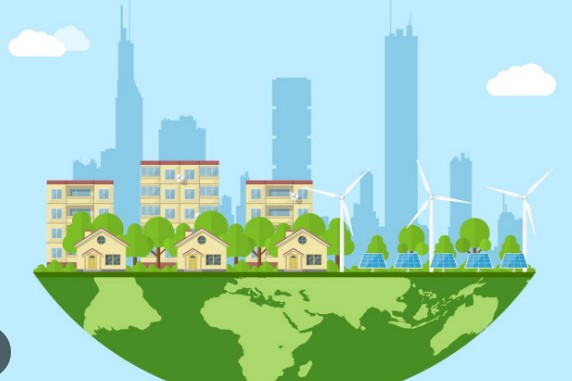 PROJECT
THE IDEAL CITY OF THE FUTURE
CUES:

- Where will it be located? 
- How big will it be? 
- How many people will live in it? 
- How will people travel? 
- What kind of buildings will people live in? 
- Will people use AI technologies?
- If yes, how will they use them?
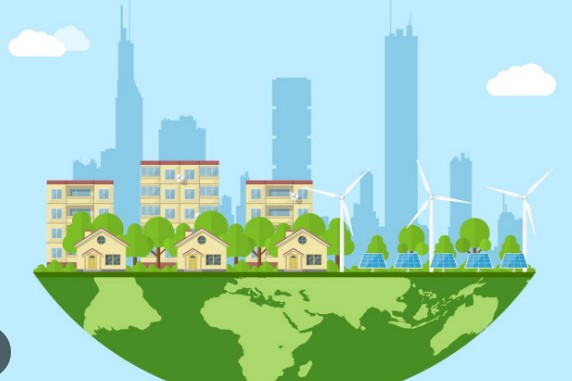 PROJECT
THE IDEAL CITY OF THE FUTURE
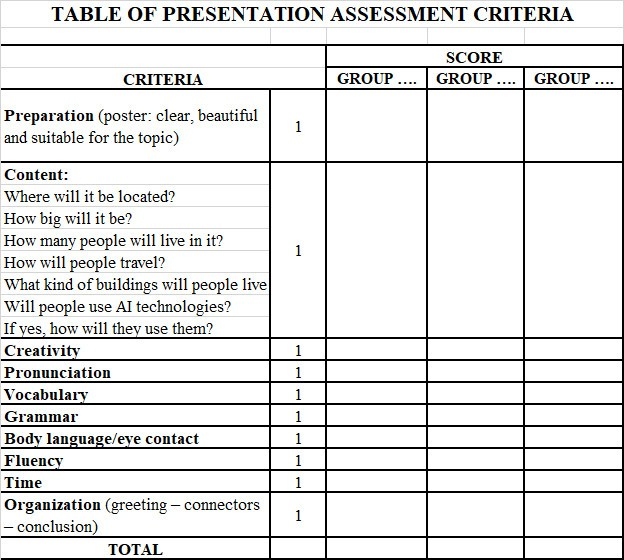 PROJECT
THE IDEAL CITY OF THE FUTURE
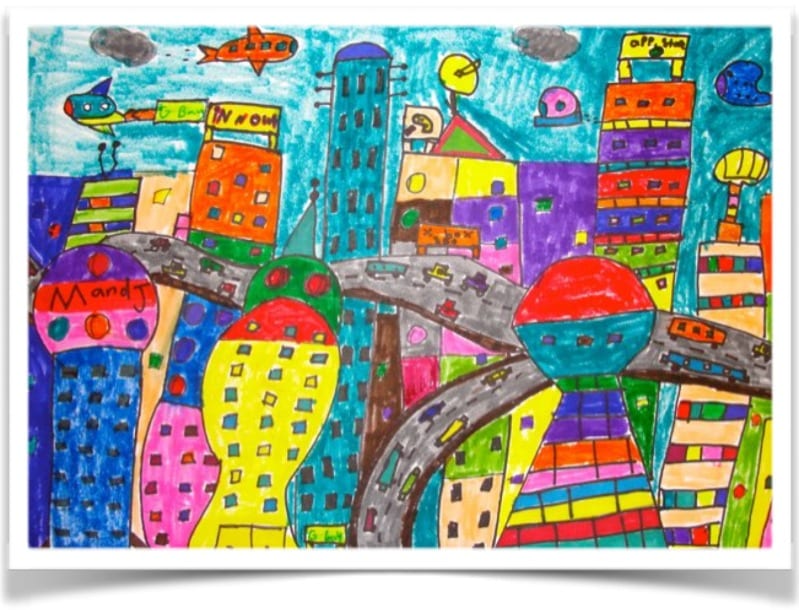 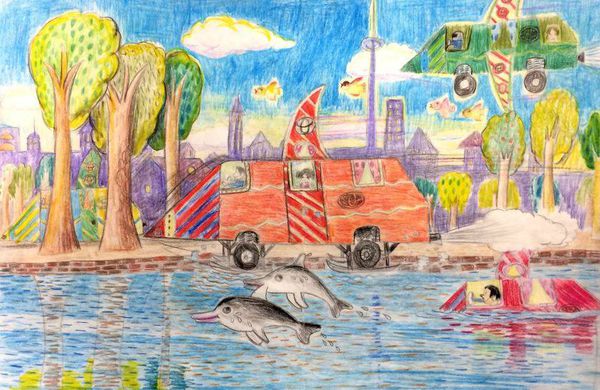 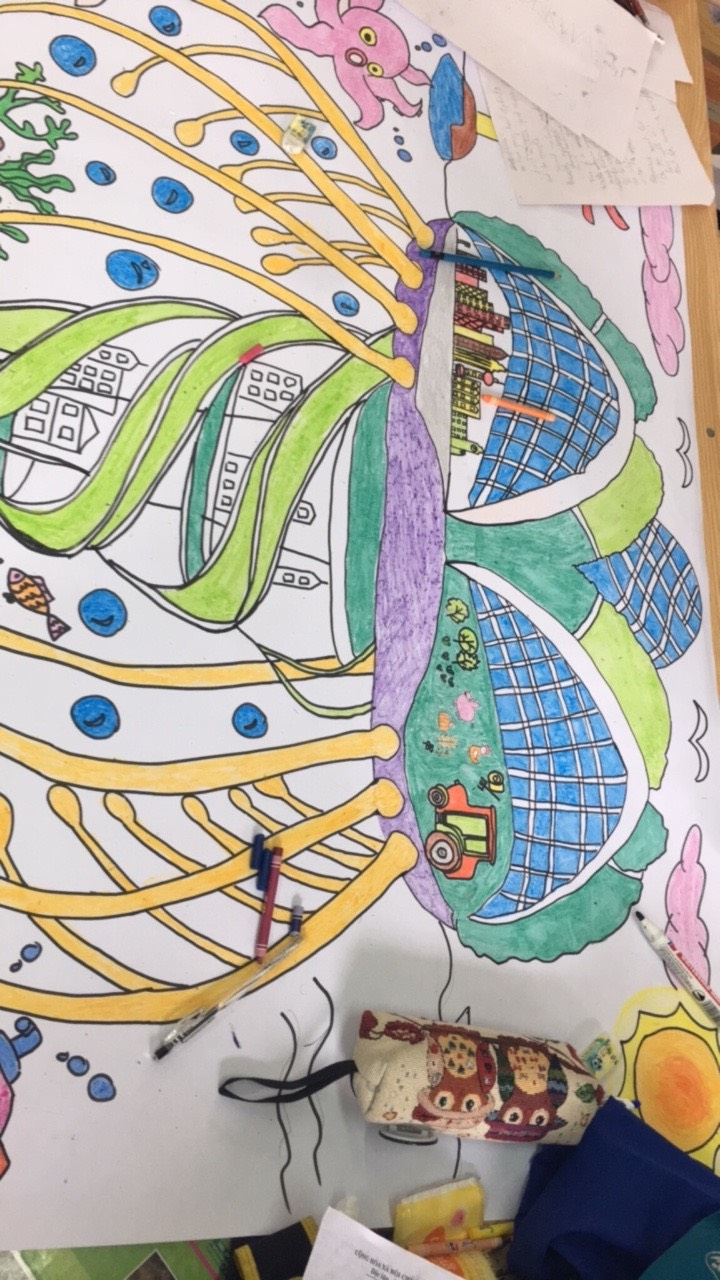 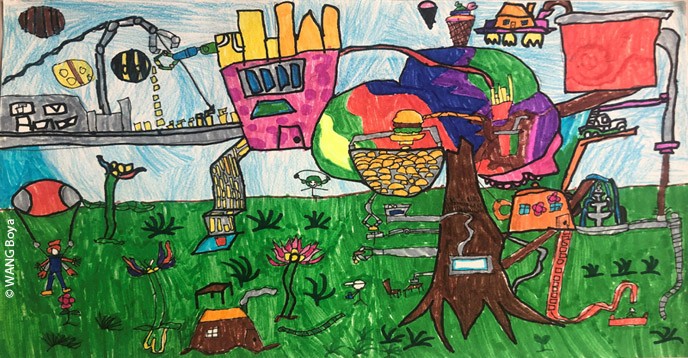 CONSOLIDATION
Wrap-up
1
What have you learnt today?
- Review the vocabulary and grammar of Unit 3.
- Review linking final consonant to initial vowel.

2. What can we do after the lesson? 
- Apply vocabulary and grammar points into practice through the project “The ideal city of the future”.
CONSOLIDATION
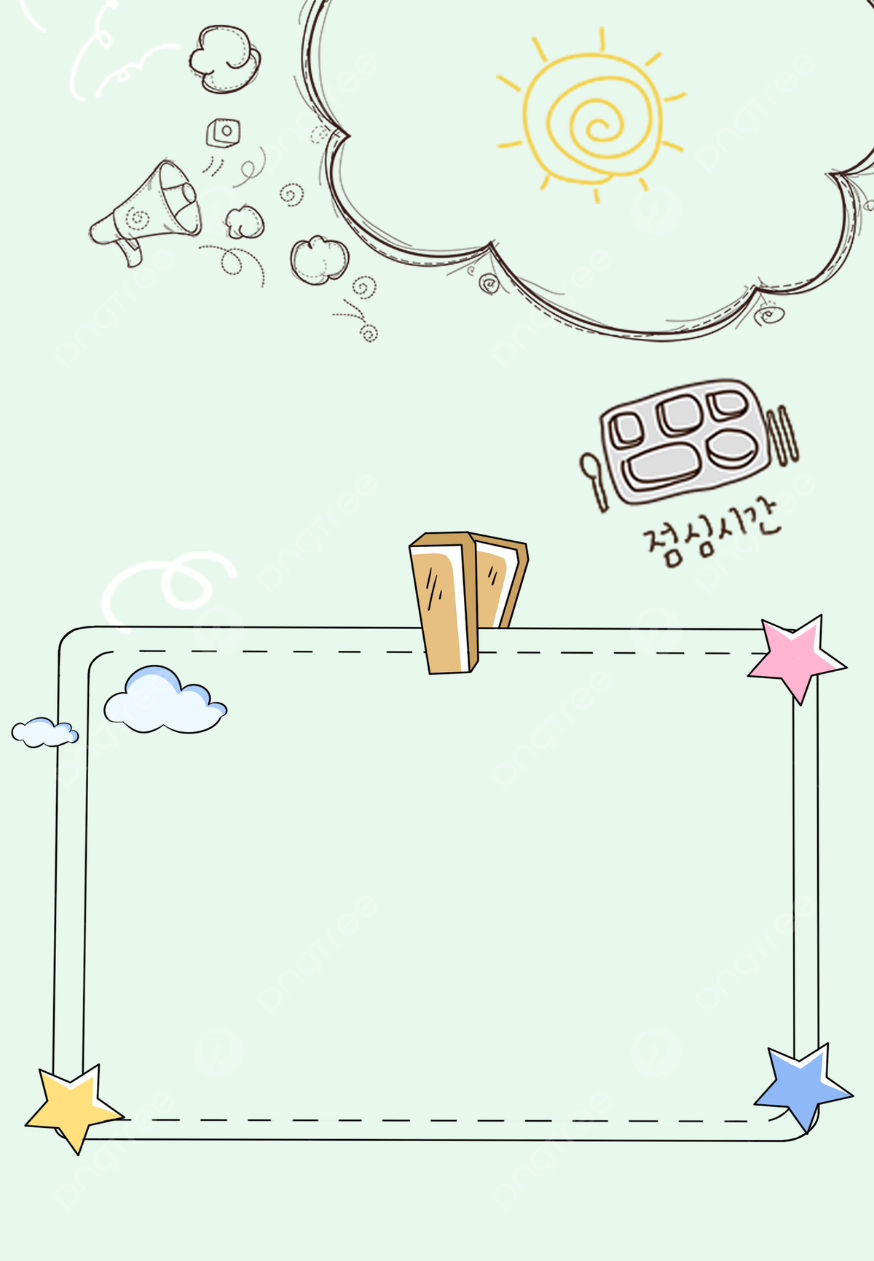 Homework
Do exercises in the workbook.
Prepare for Unit 4 - Getting.
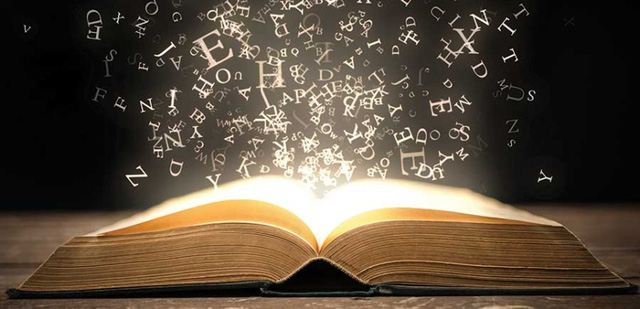 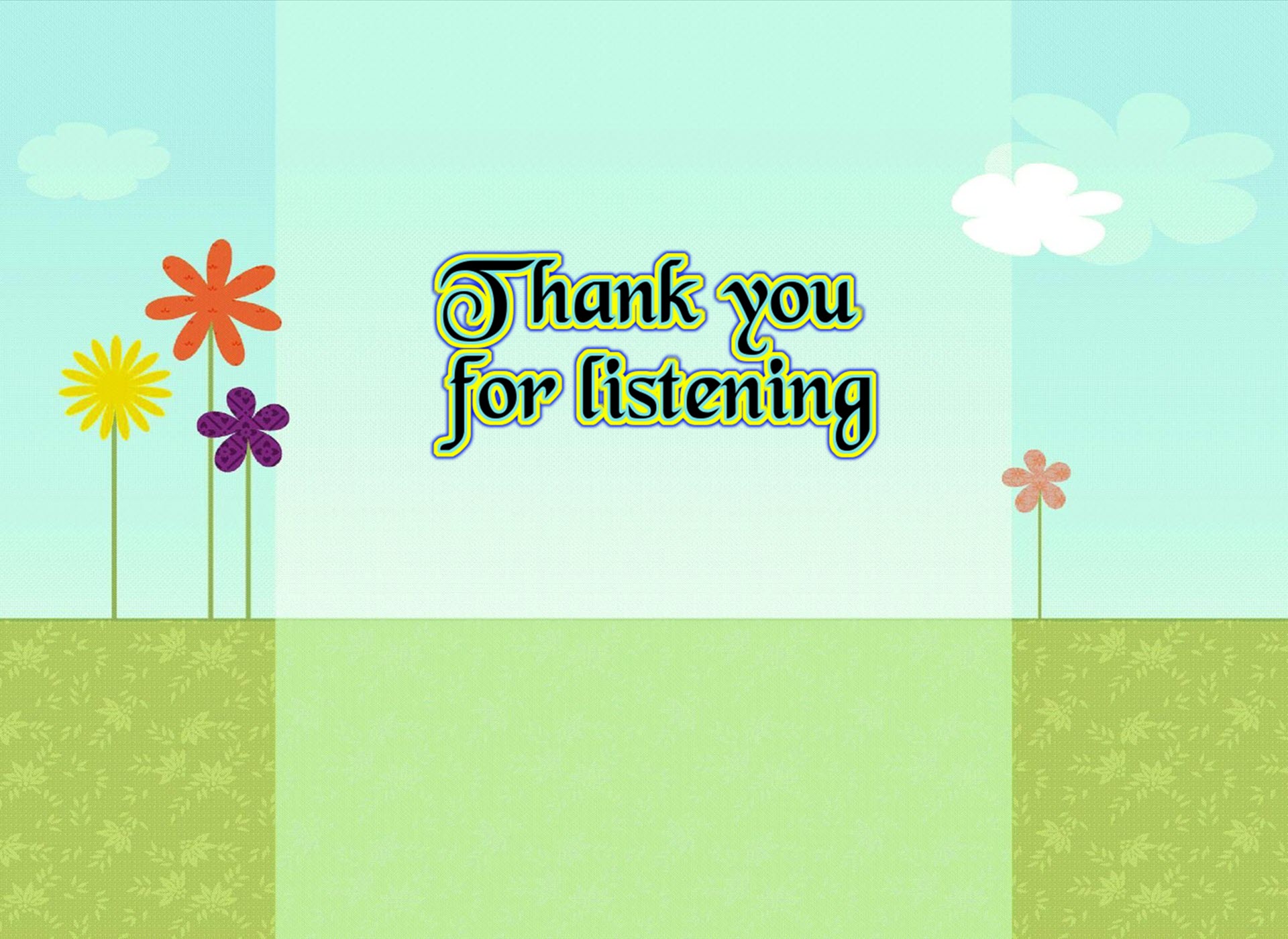 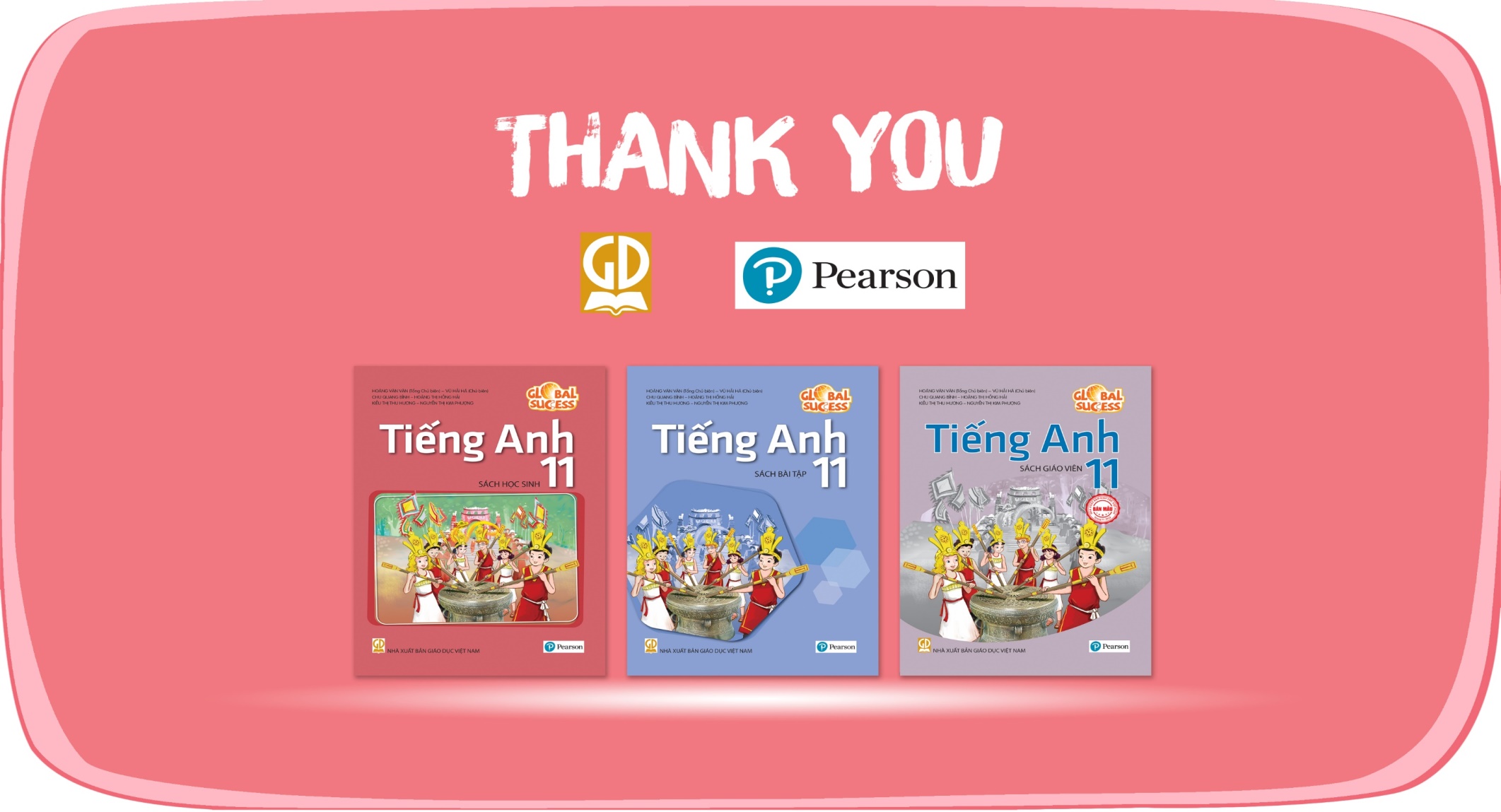